Überschrift: Vereine in Heidelberg
Name:                                                                               	         Datum:
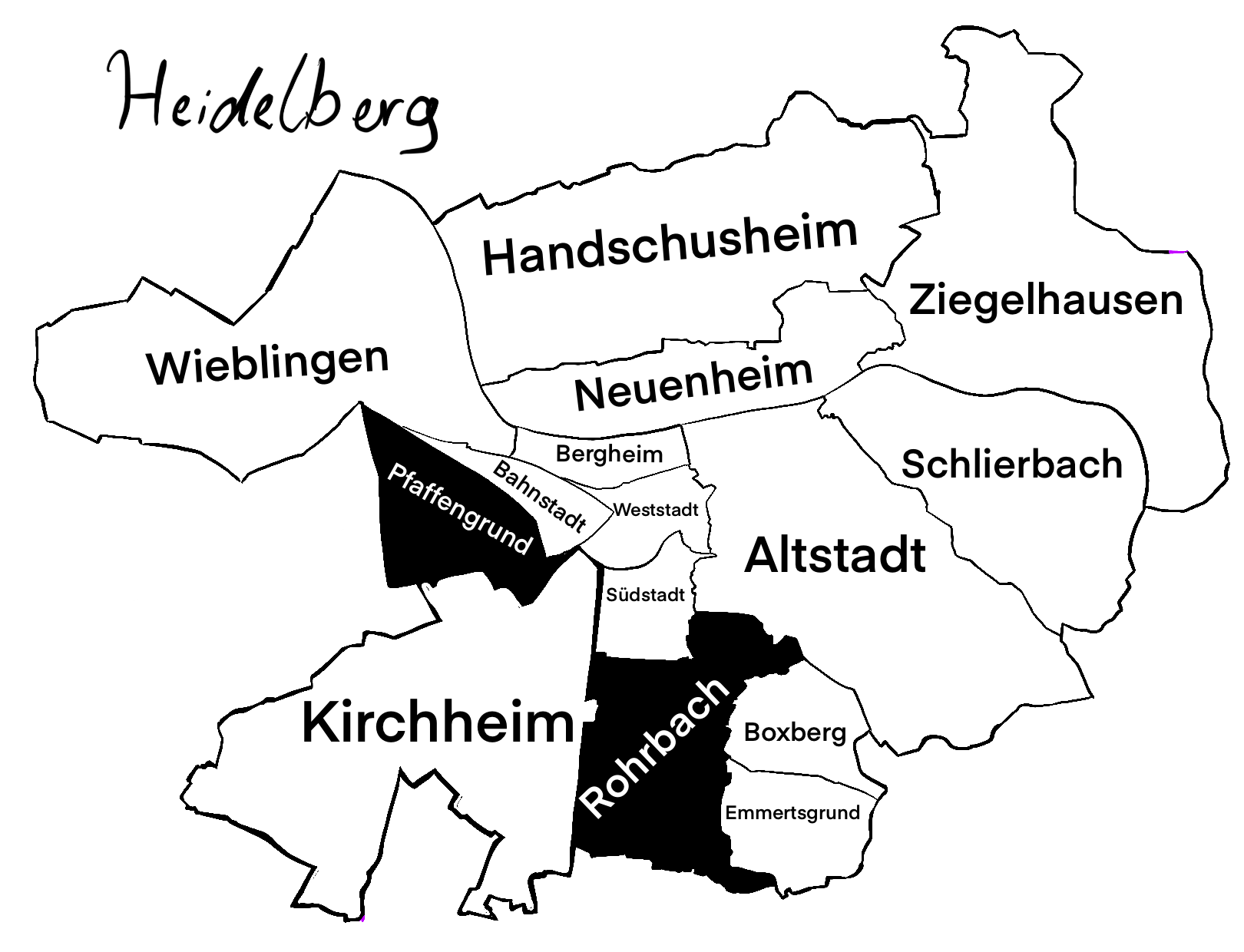 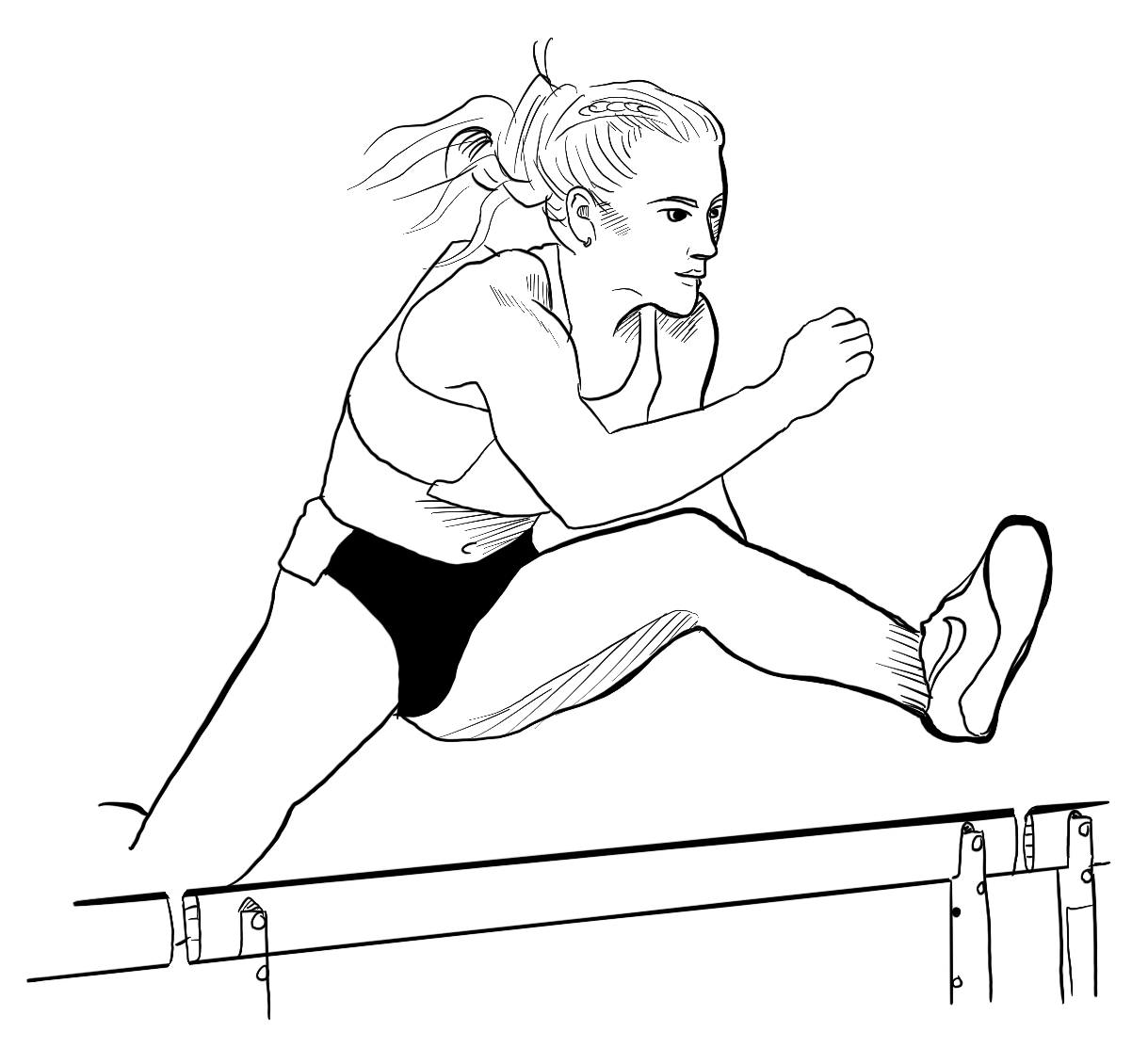 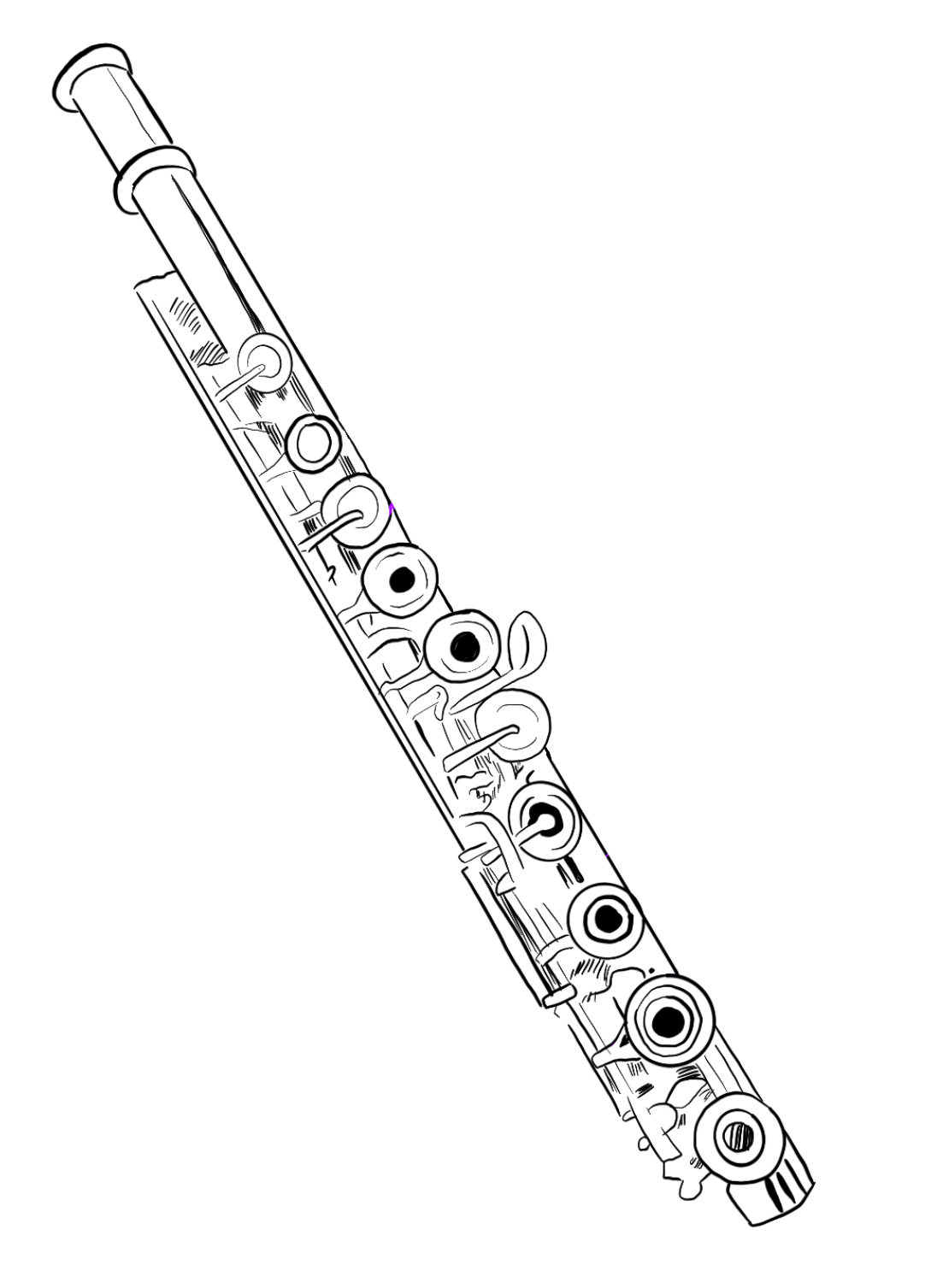 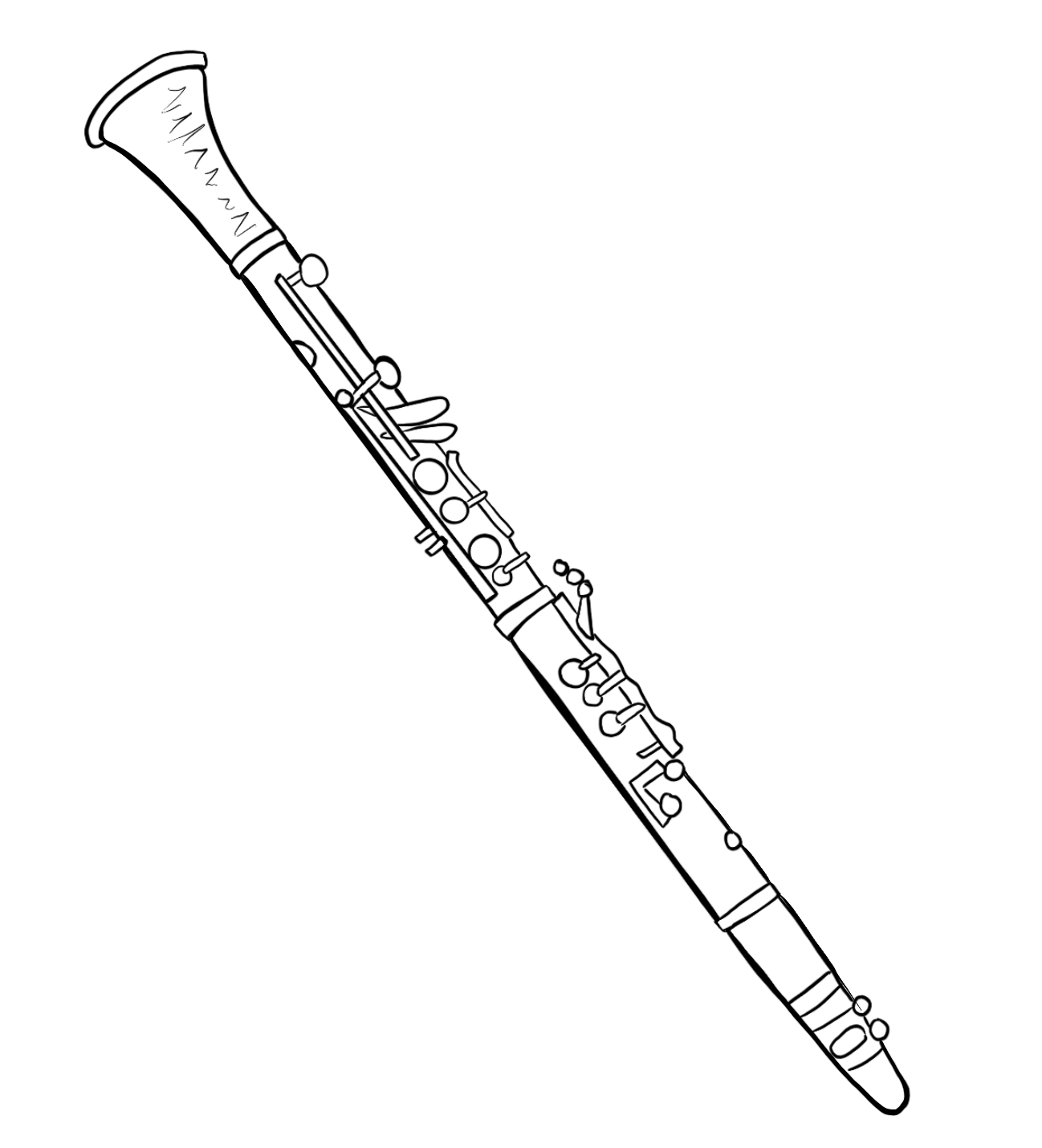 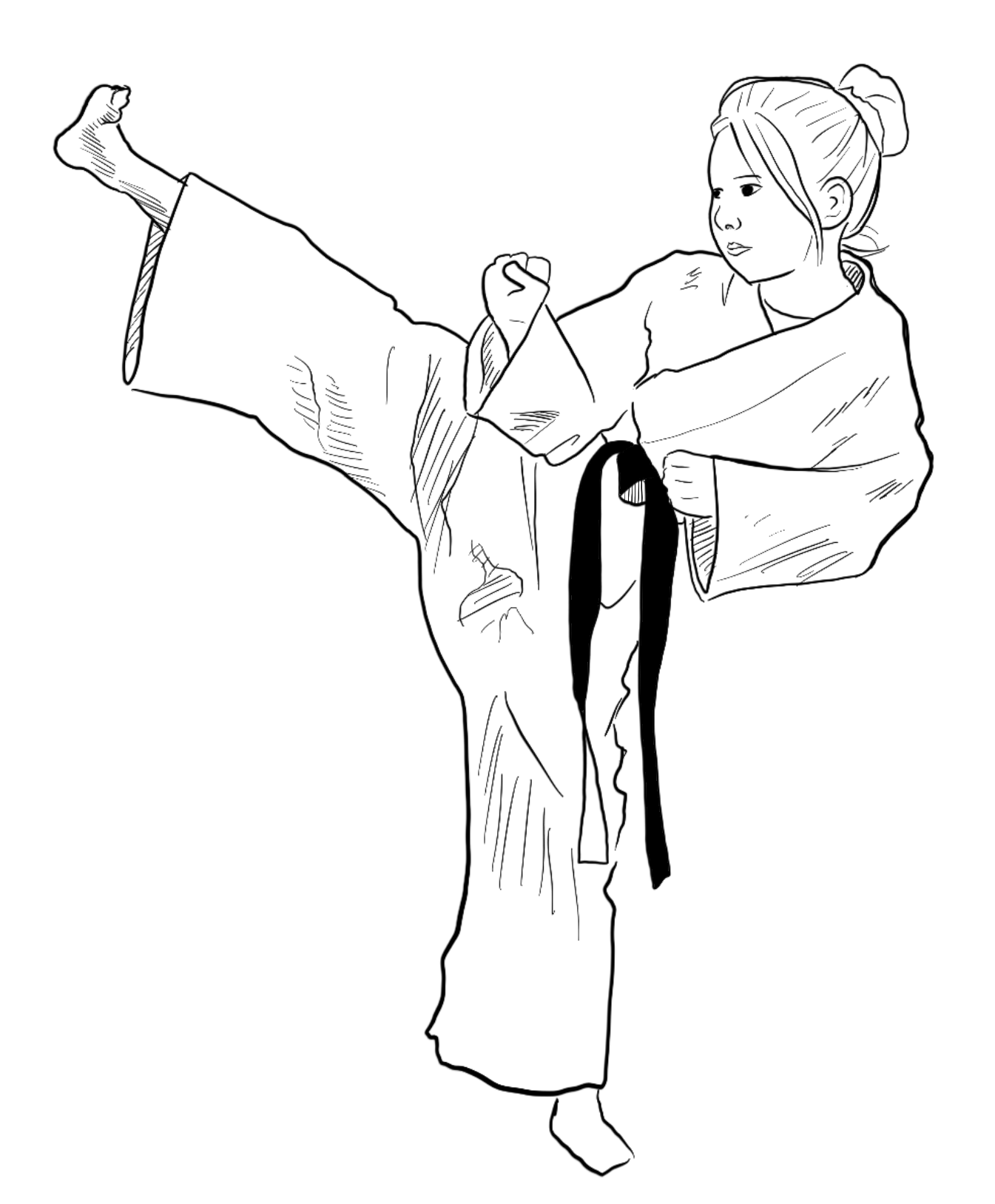 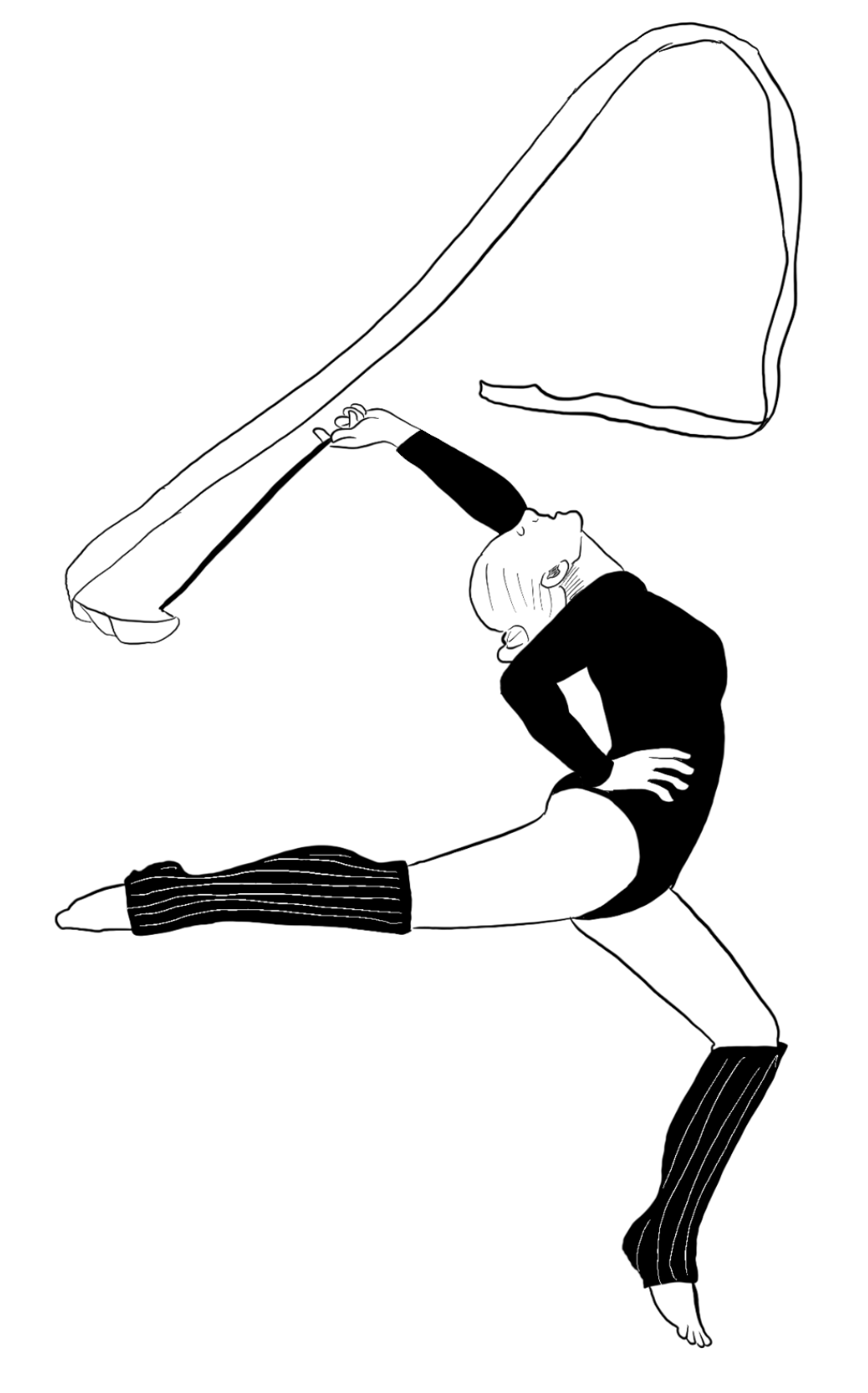 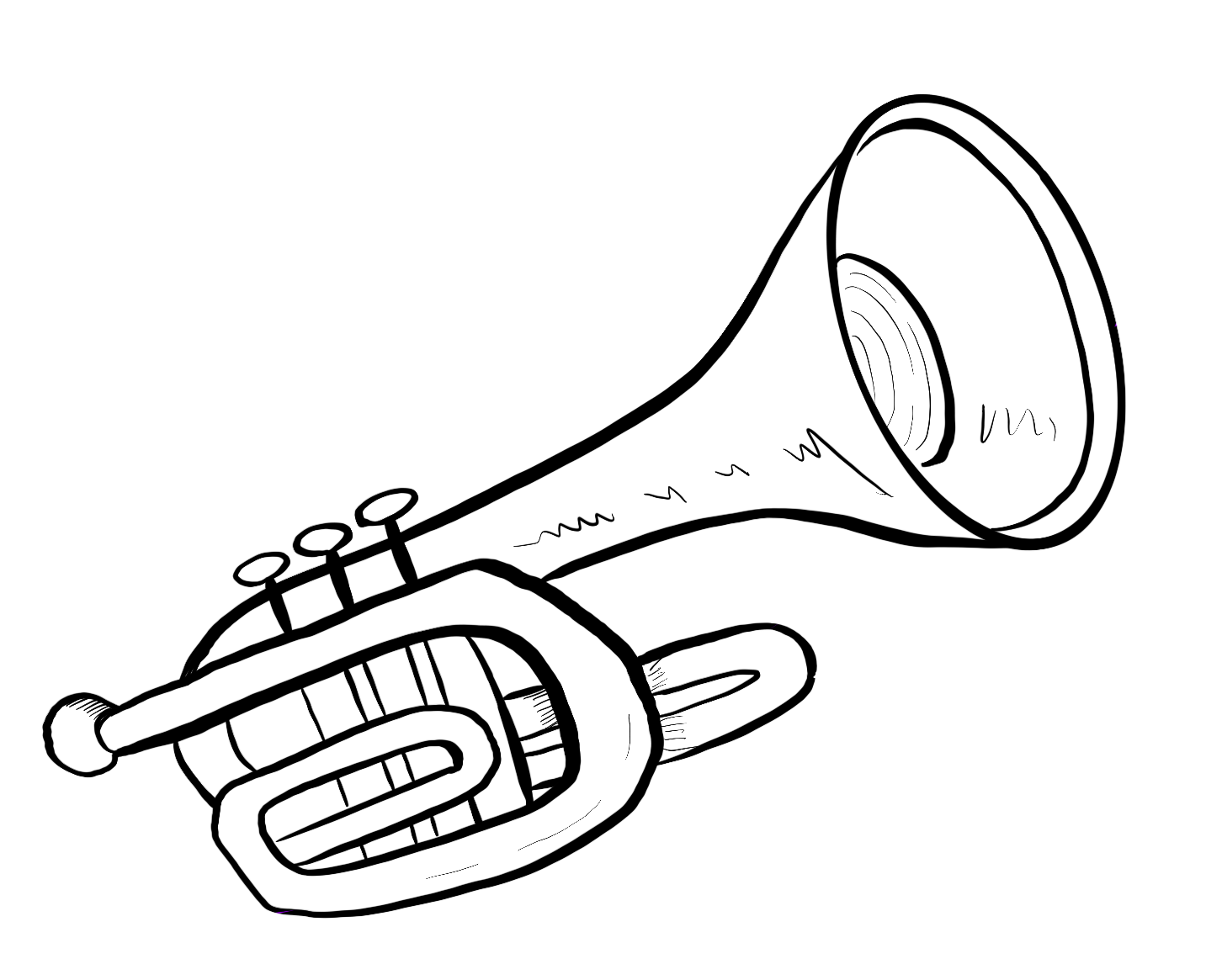 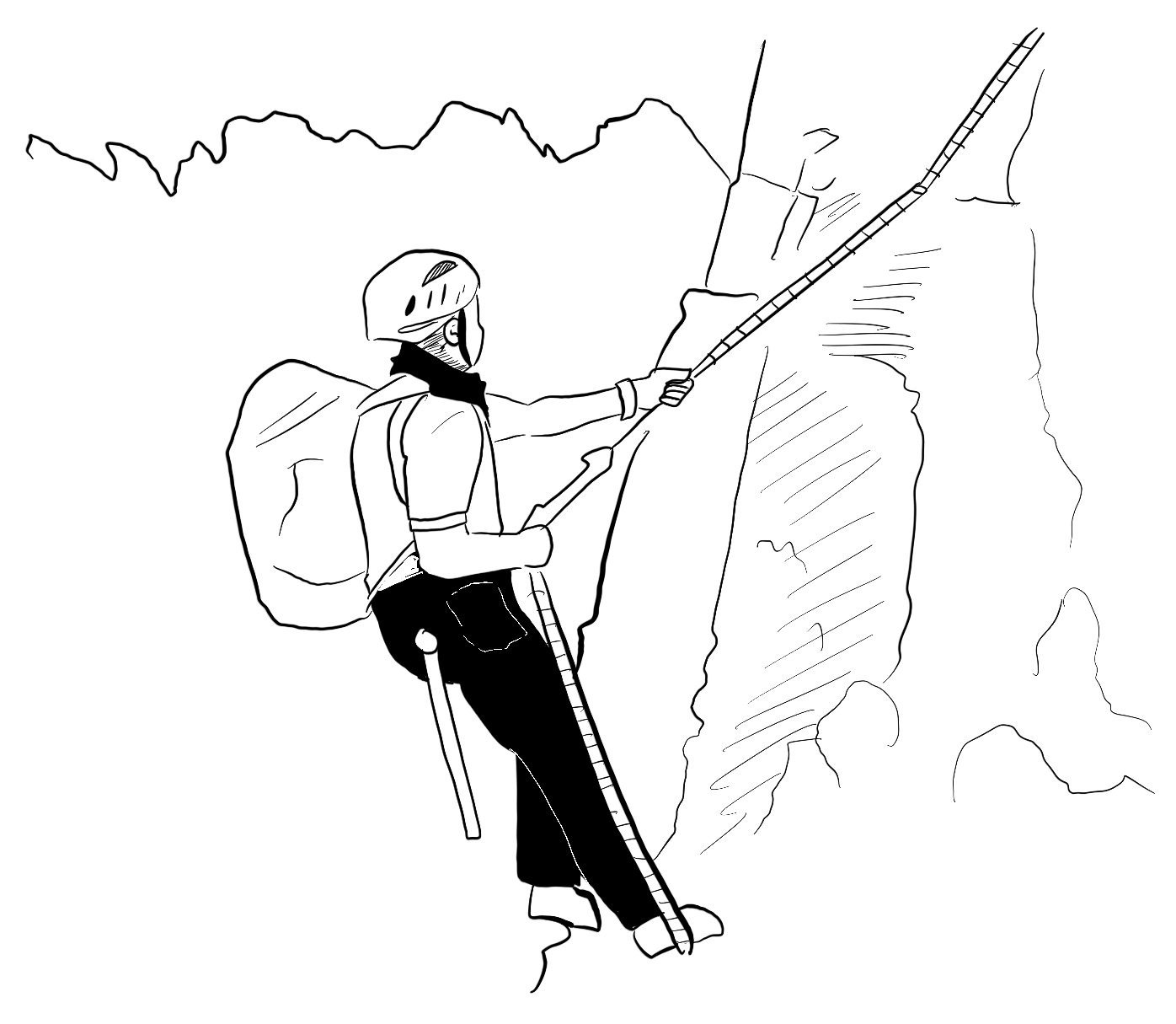 Zitierhinweis: Messina, T., Emrich, A. L., Maier, A.-M. & Projektteam (2020): Vereine – Visualisierung. Verfügbar unter: Link
Prima! Schreibe nun einen Text zu deinem Schaubild.
Überschrift: 
Name:                                                                               	         Datum:
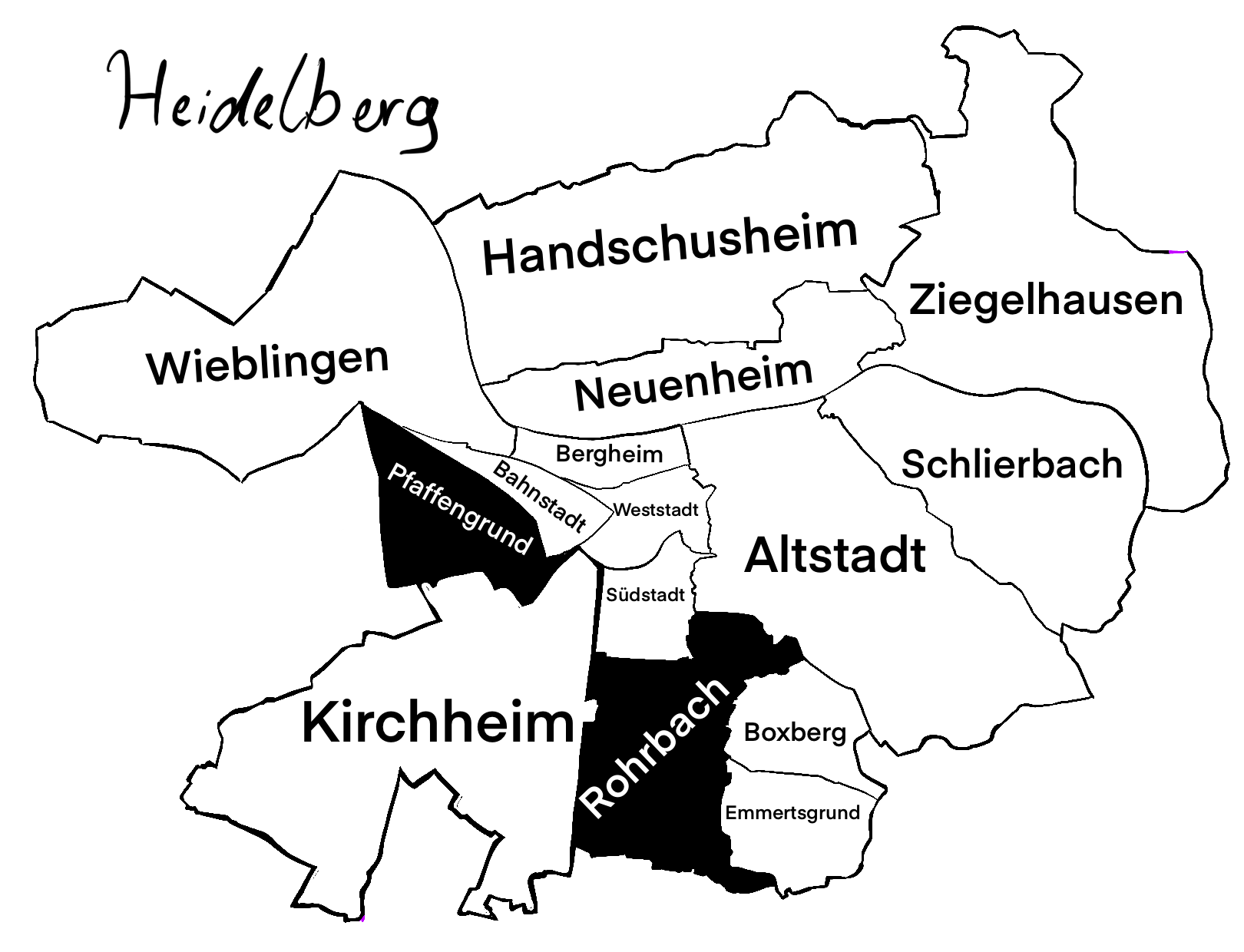 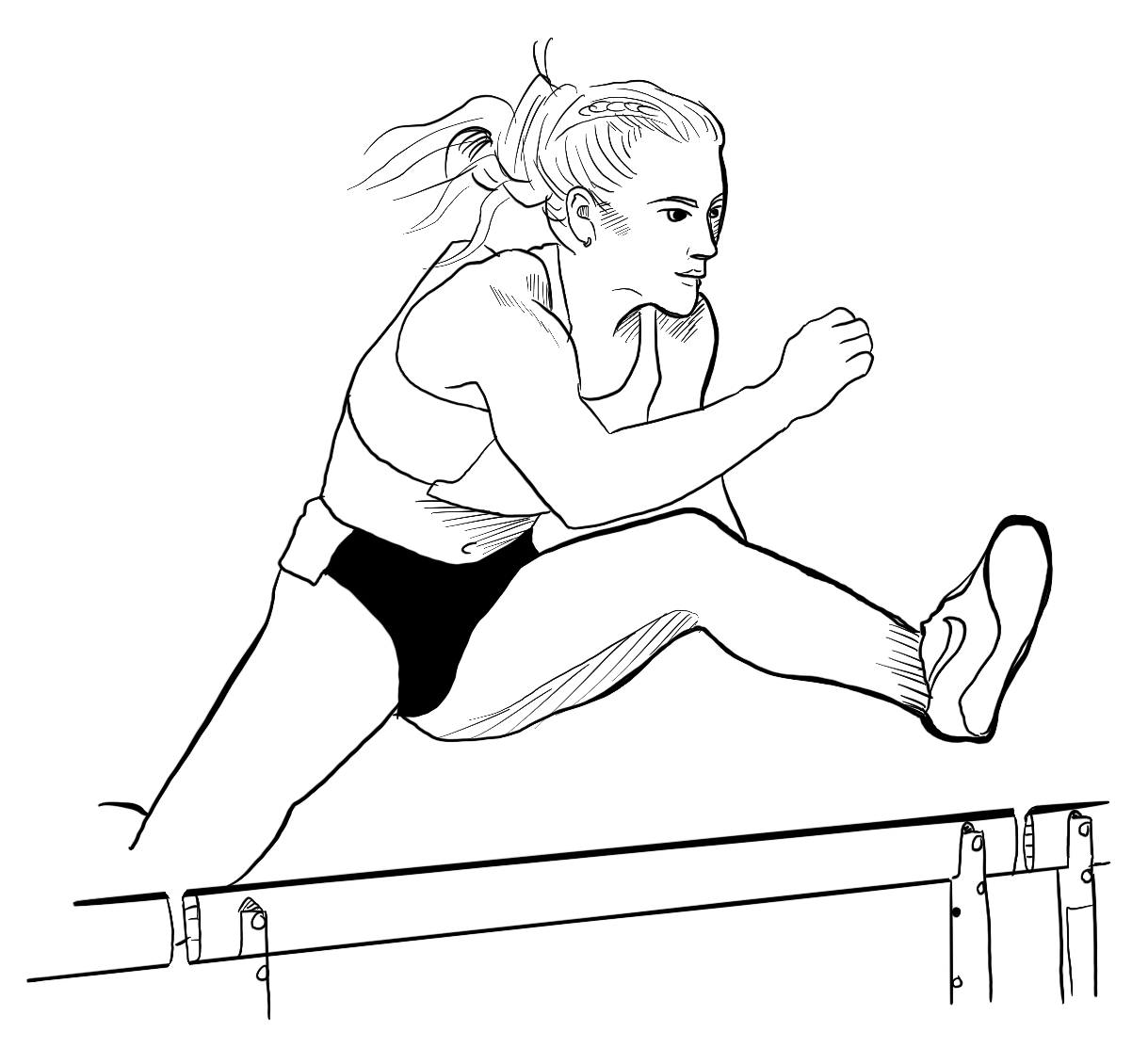 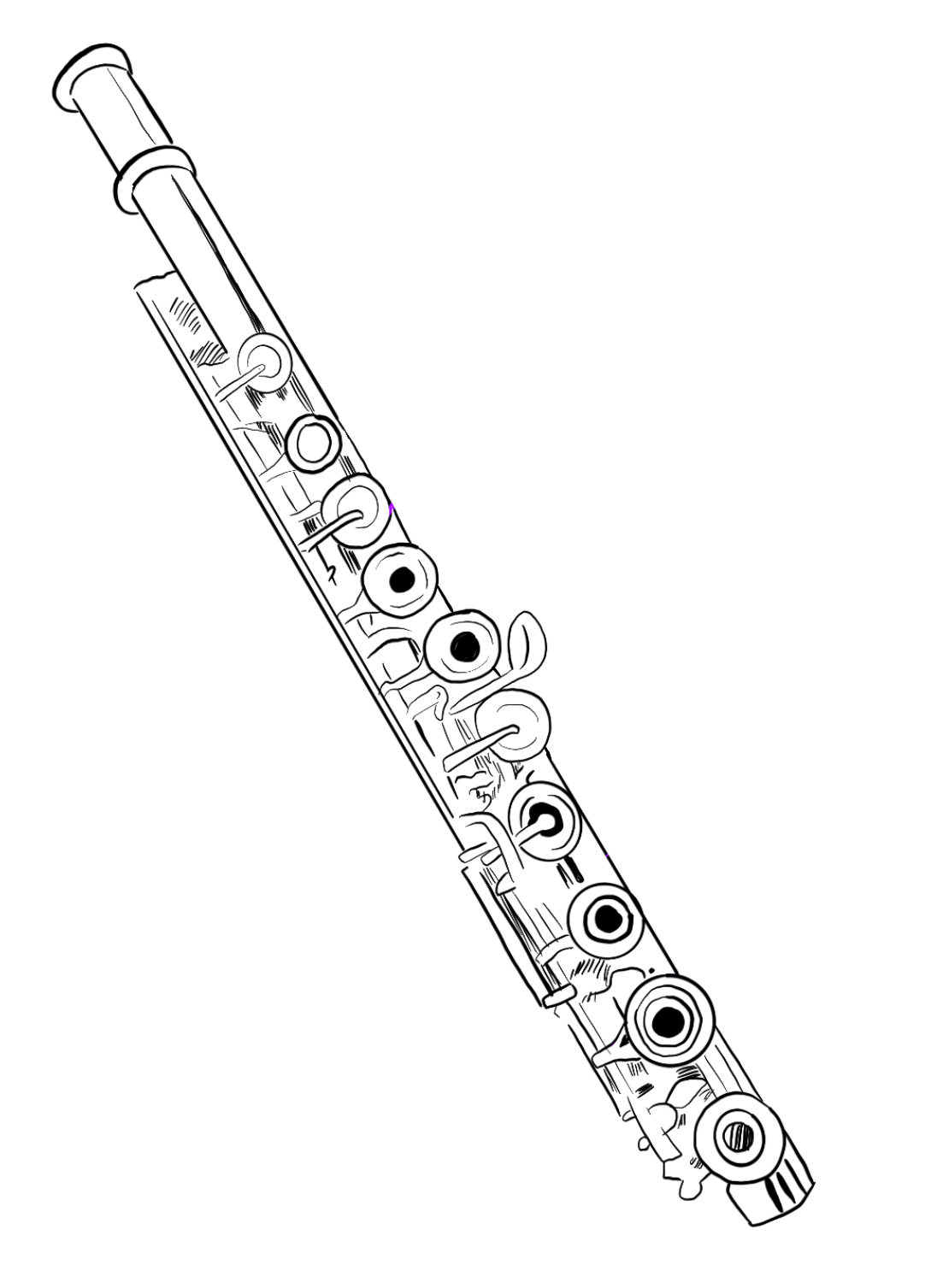 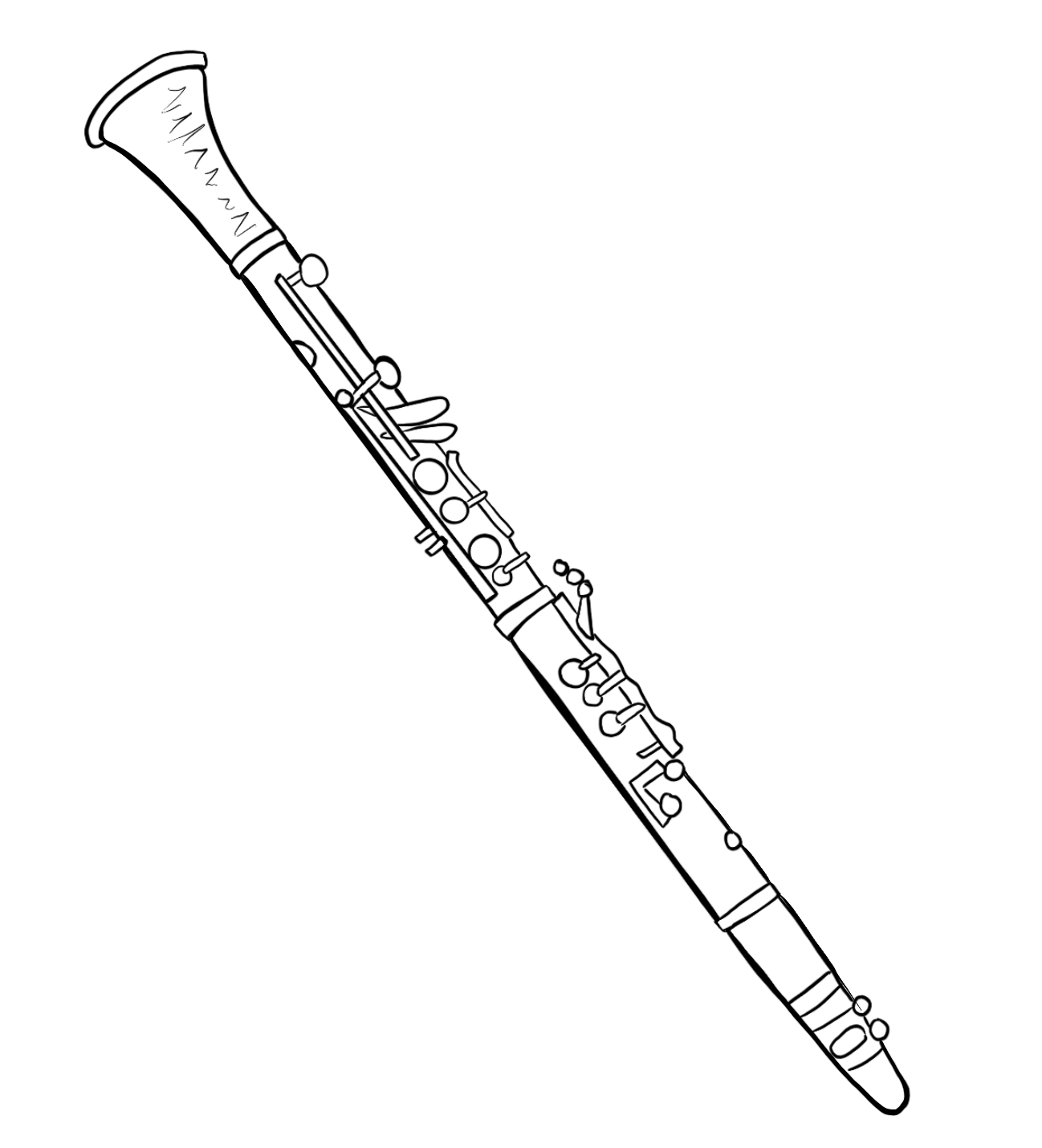 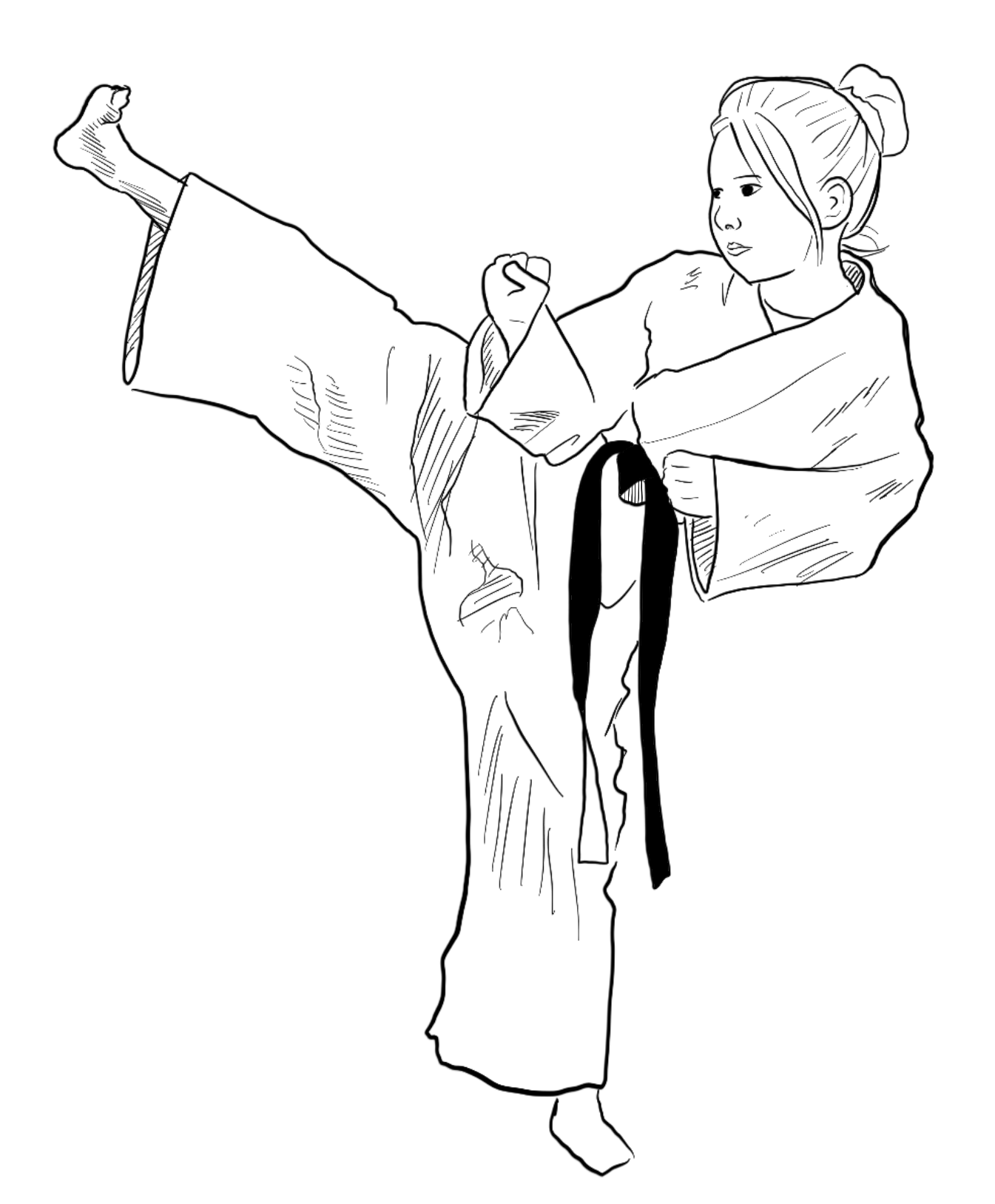 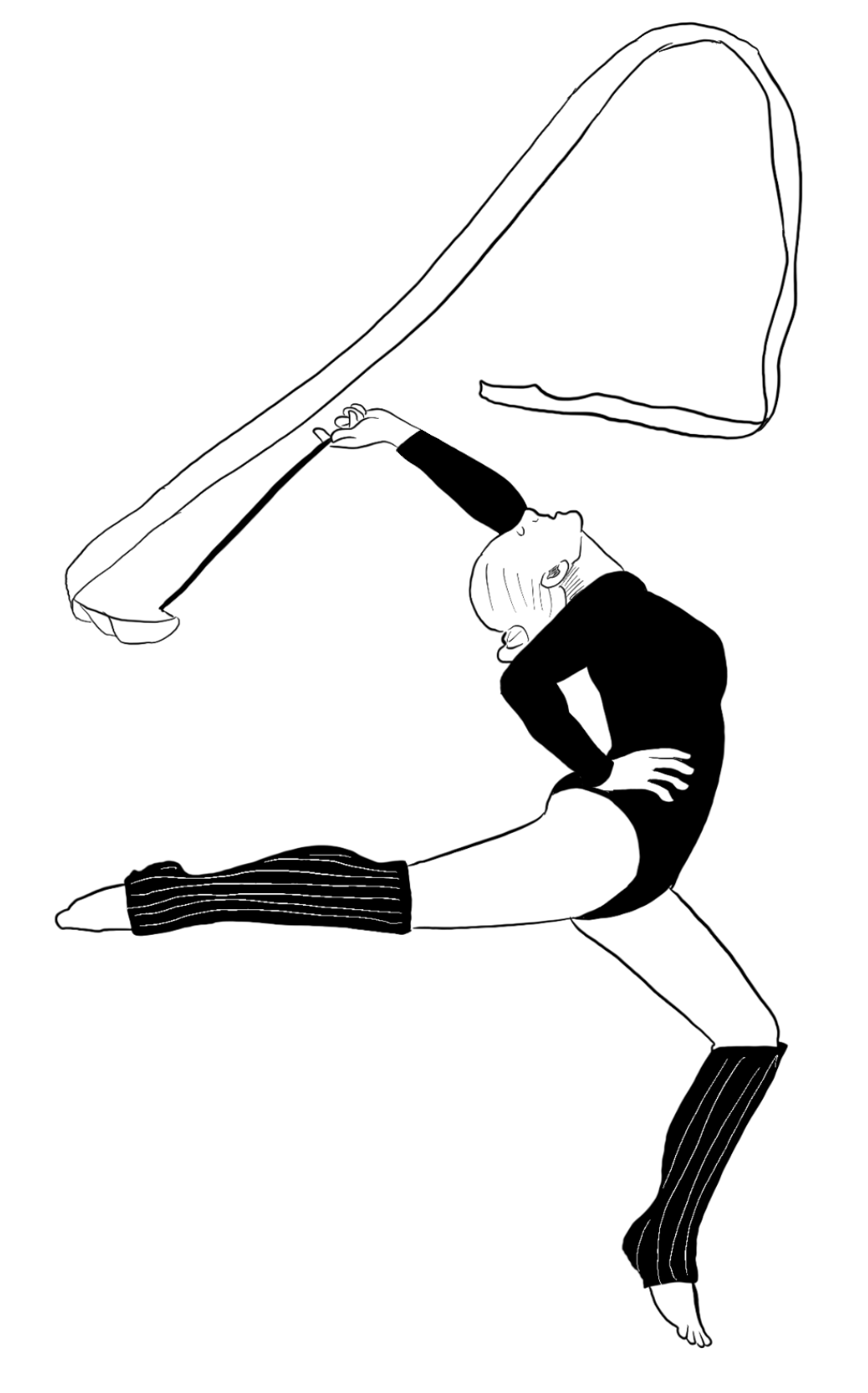 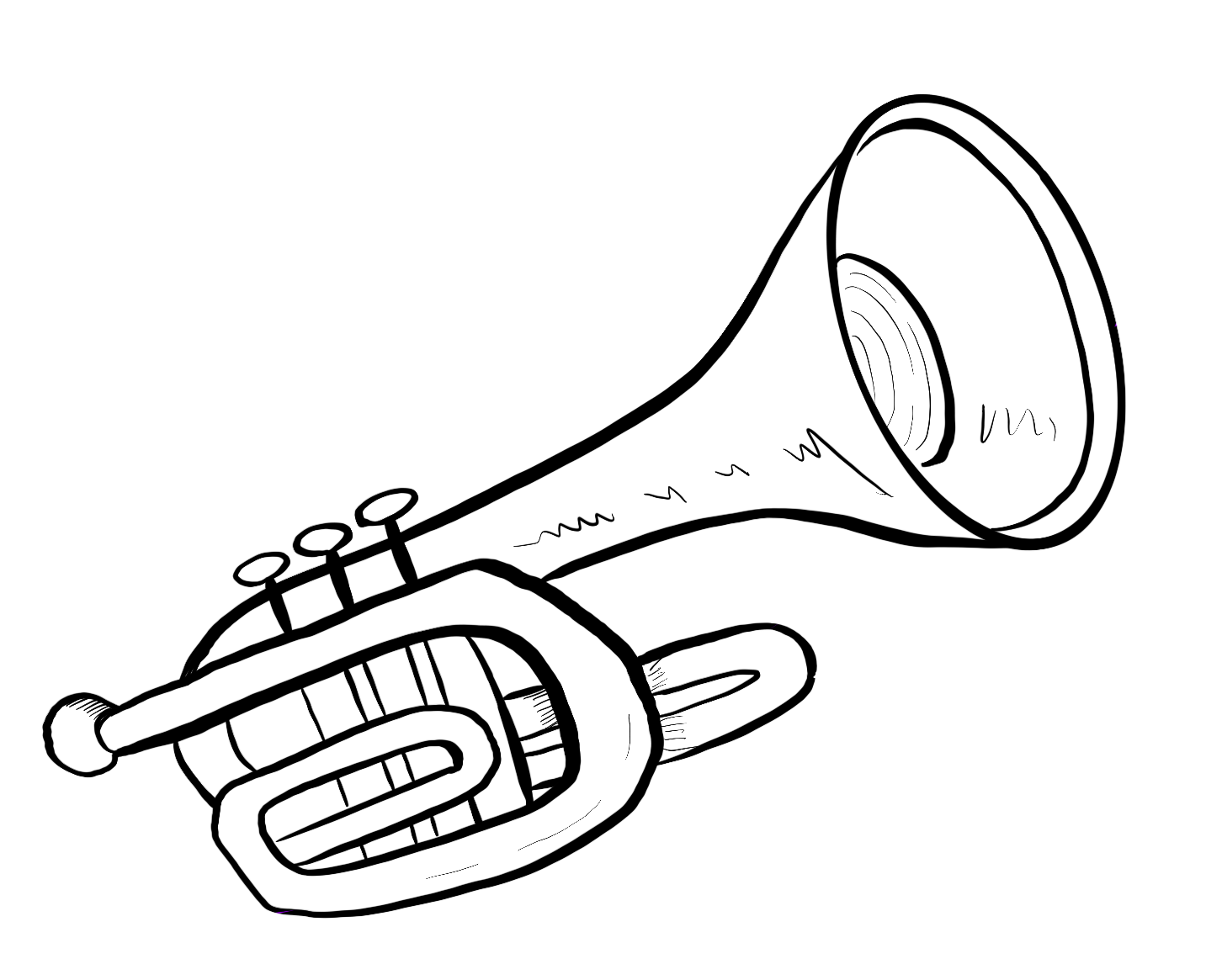 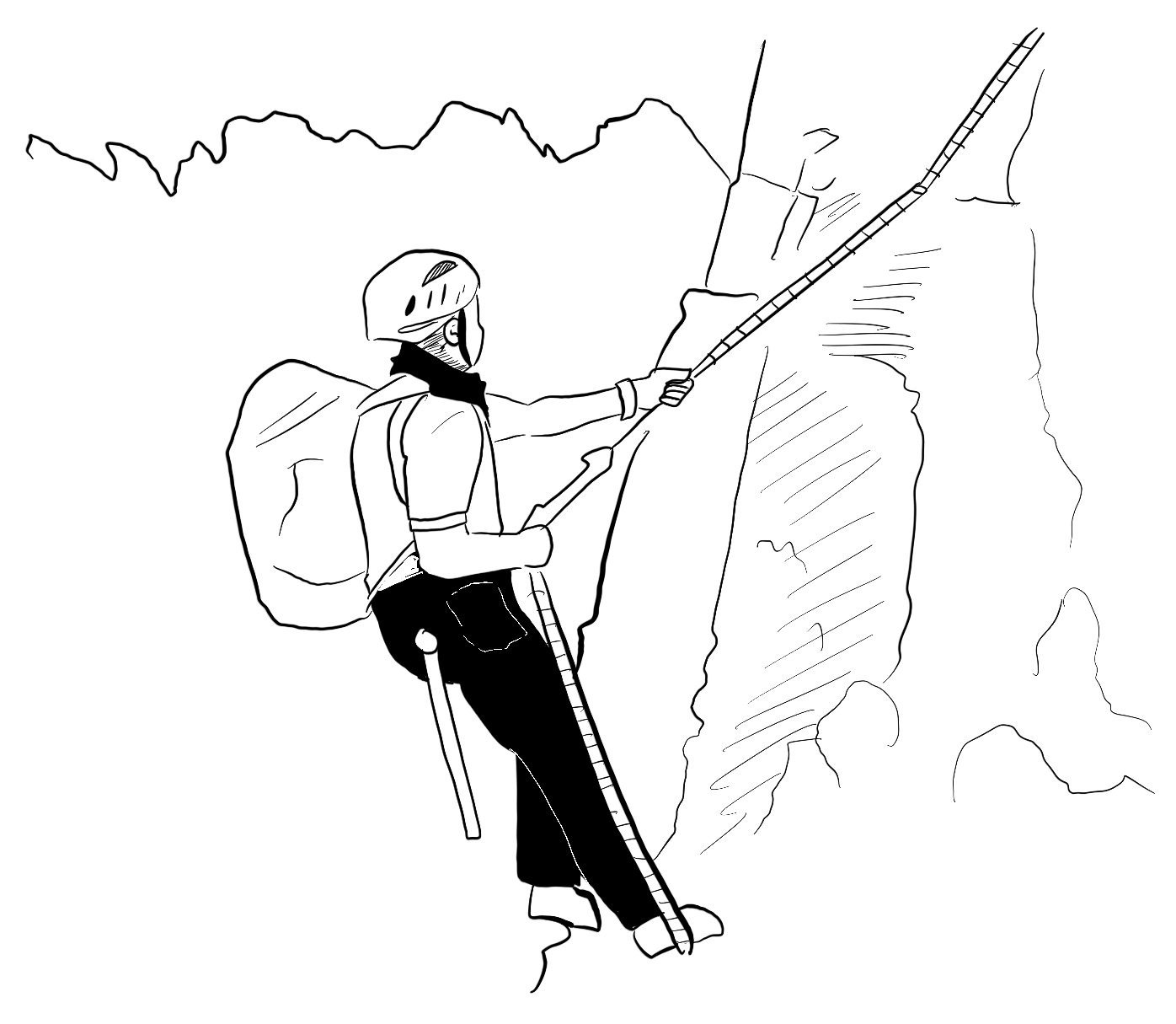 Zitierhinweis: Messina, T., Emrich, A. L., Maier, A.-M. & Projektteam (2020): Vereine – Visualisierung. Verfügbar unter: Link
Prima! Schreibe nun einen Text zu deinem Schaubild.